SISTEMAS DE INFORMACION
PROF. ENNIS URBAEZ
SEMESTRE VII INGENIERIA INDUSTRIAL
UNIDAD I
CONTENIDO DE LA MATERIA
01
FUNDAMENTOS DE SISTEMAS
 
TEORIA GENERAL DE  LOS SISTEMAS.
UNIDAD II
02
SISTEMAS DE INFORMACION BASADOS EN COMPUTADORES 

FUNDAMENTOS.
UNIDAD III
03
ANALISIS Y DISEÑO DE SISTEMAS DE INFORMACION

BASES PARA EL ANALISIS Y DISEÑO DE SISTEMAS DE INFORMACION.
METODOLOGIAS DE DESARROLLO.
UNIDAD IV
04
TECNOLOGIAS DE INFORMACION Y COMUNICACIONES ( TICS ) EN EL SECTOR INDUSTRIAL

IMPACTO Y APLICACIONES DE LAS TICS
UNIDAD I FUNDAMENTOS DE SISTEMAS
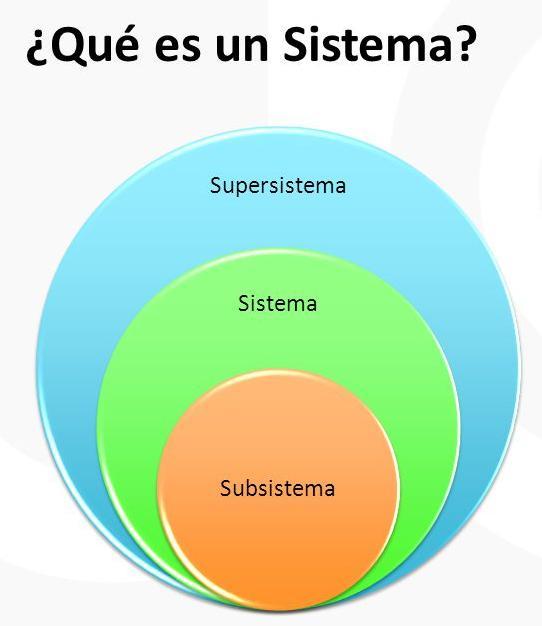 TEORIA GENERAL DE SISTEMAS
Concepto de Sistemas.
Enfoque Holístico.
Enfoque Sistémico.
Sistemas Determinísticos vs. Sistemas Probabilísticos.
Modelado de Sistemas.
.
UNIDAD II  
SISTEMAS DE INFORMACION BASADOS EN COMPUTADORAS
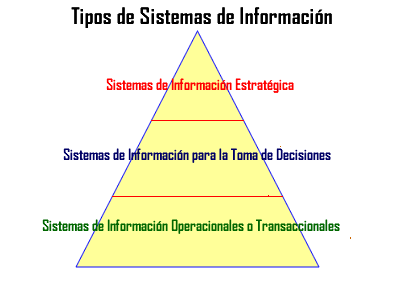 FUNDAMENTOS
Datos, Procesos, Información, Conocimiento.
Concepto de Sistemas de Información ( SI ).
Funciones de los SI.
Clasificación de los SI.
Ciclo de Vida de Desarrollo de los SI.
Análisis Costo/Beneficio.
UNIDAD III
ANALISIS Y DISEÑO DE SI
BASES PARA EL ANALISIS Y DISEÑO DE SI
METODOLOGIAS DE DESARROLLO
Análisis de Datos y Fundamentos de Bases de Datos.

Análisis y Diseño de Procesos.

Diseño de: 

Archivos.
Entradas y Salidas  E/S.
Interfaces con Usuarios.
Programas.
Prototipos.
Herramientas RAD y CASE.


MetodologÍa de Desarrollo de Sistemas
UNIDAD IV
TECNOLOGIAS DE INFORMACION Y COMUNICACIONES 
TICS EN EL SECTOR INDUSTRIAL
ALMACENAMIENTO INDUSTRIAL
CONTROL DE CALIDAD
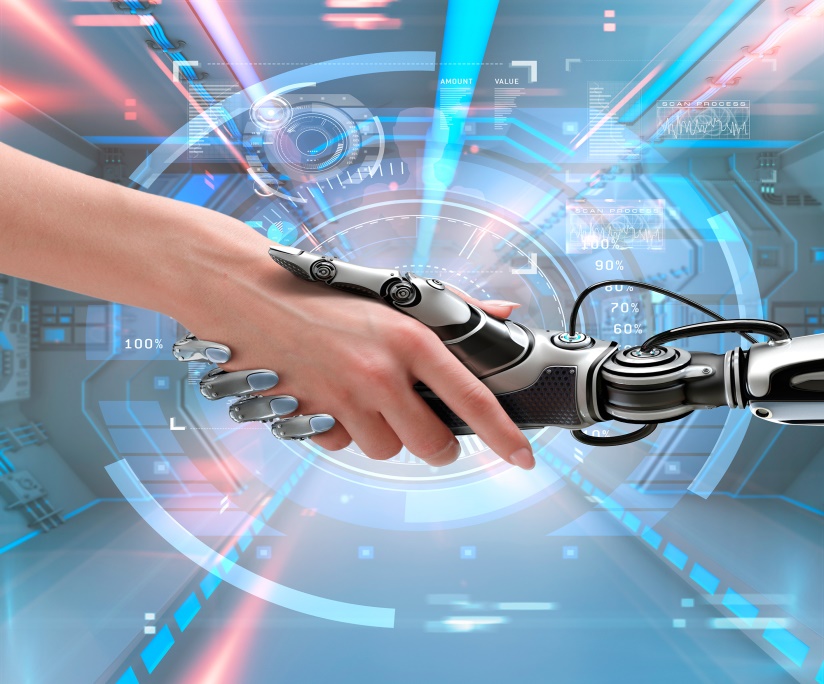 MINIATURIZACION DE COMPONENTES EN LA INDUSTRIA NANOTECNOLOGIA
AUTOMATIZACION INDUSTRIAL
REDES Y TRANSMISION DE DATA, FIBRA OPTICA VS. SATELITAL
PLANIFICACION DE RECURSOS EMPRESARIALES
 ERP
PLAN DE EVALUACION
PROYECTO 
(GRUPAL)
DEFENSA (INDIVIDUAL)
TRABAJO DE INVESTIGACION
(GRUPAL)
EXPOSICION DE TEMAS
(INDIVIDUAL)
EXAMENES (INDIVIDUAL)
TALLERES
(GRUPAL)
15%
20%
15%
30%
20%
APOYO BIBLIOGRAFICO
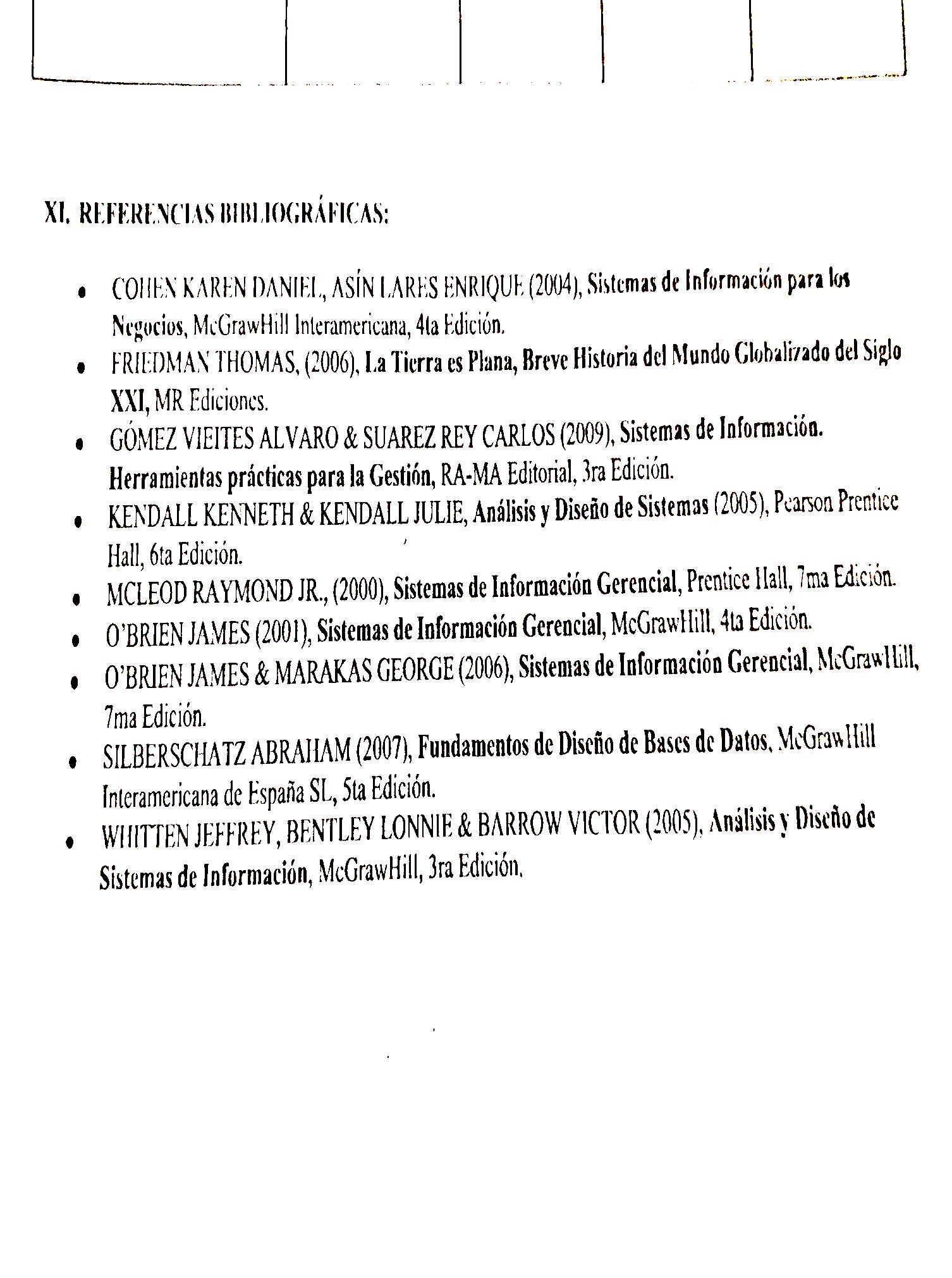